Modelos de Disponibilidade para Arquiteturas de Cloud Computing baseadas na plataforma Eucalyptus
Jamilson Ramalho Dantas
jrd@cin.ufpe.br
Orientador: Prof. Paulo Romero Martins Maciel
prmm@cin.ufpe.br
Contexto
Cloud Computing

Está crescendo

Capacidade de armazenamento
Memória
Poder de processamento

Através da Internet.
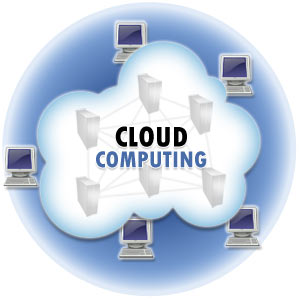 29/08/2012
2
Motivação
Eucalyptus Cloud

Implementação de computação em nuvem, no estilo IaaS, compatível com os serviços Amazon EC2 e S3.

Composta por 5 componentes.
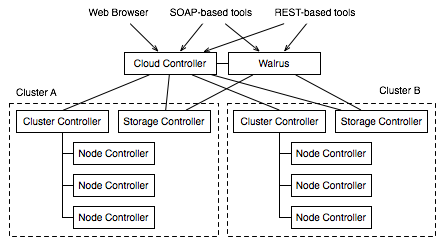 29/08/2012
3
Motivação
Eucalyptus Cloud

Ponto Único de Entrada.

Indisponibilidade

Tolerância a Falhas.
Redundância
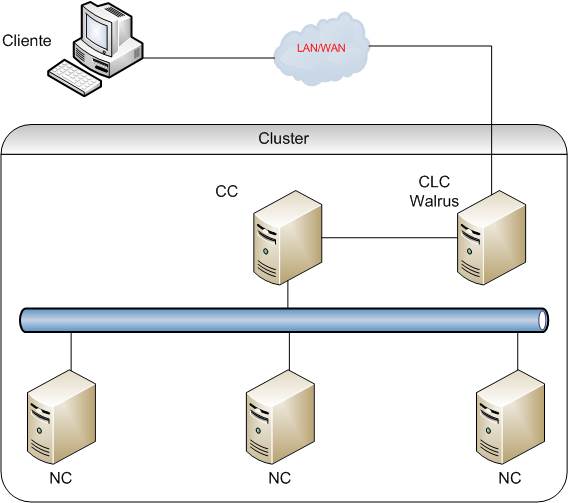 29/08/2012
4
Objetivos
Pretende-se

Propor estratégias para melhorar a dependabilidade nas infraestruturas de Cloud Computing baseadas no sistema Eucalyptus.
29/08/2012
5
Arquitetura
Arquitetura Eucalyptus
Subsistema da Nuvem



	Subsistema de Clusters







Subsistema de Nós
CLC
CC
SC
NC
Walrus
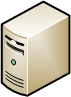 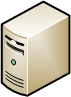 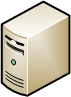 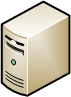 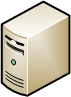 29/08/2012
6
Arquitetura
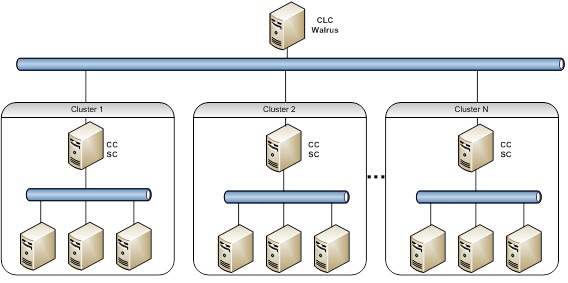 29/08/2012
7
Modelos
Modelos de dependabilidade
Subsistema da Nuvem
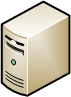 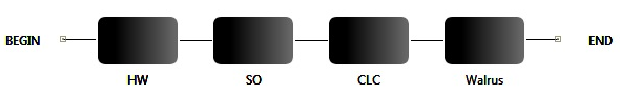 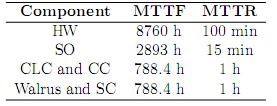 Subsistema de Clusters
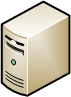 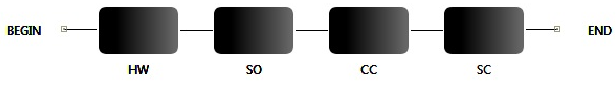 Subsistema de Nós
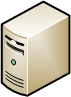 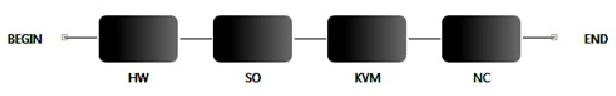 29/08/2012
8
Modelos
Sistema Redundante
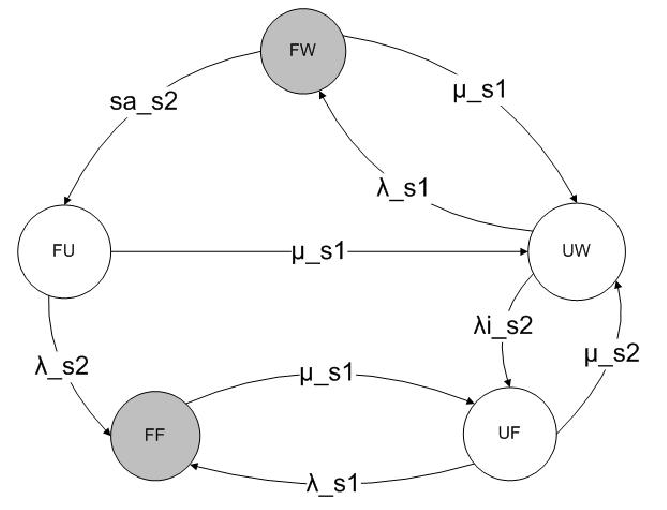 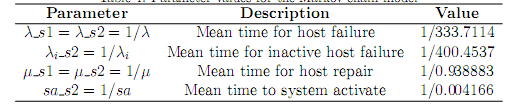 29/08/2012
9
Estudo de Caso
Para um baseline é proposto 3 cenários.

Para cada cenário é gerado um conjunto de 3 arquiteturas.

Para cada conjunto de arquitetura é estimada a:
Disponibilidade
Custo total de aquisição
29/08/2012
10
Arquiteturas Eucalyptus
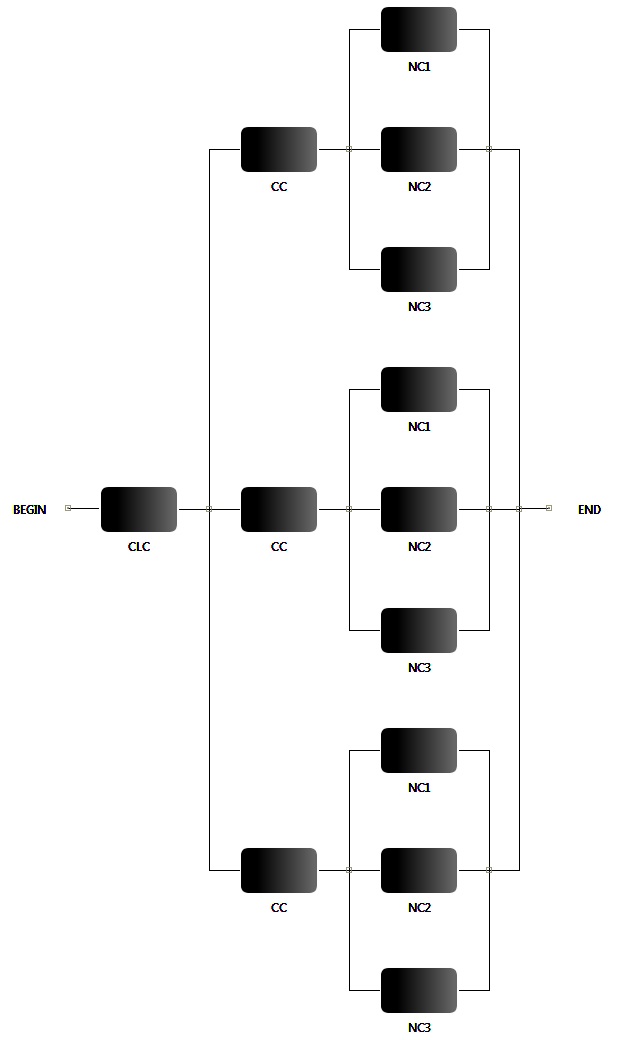 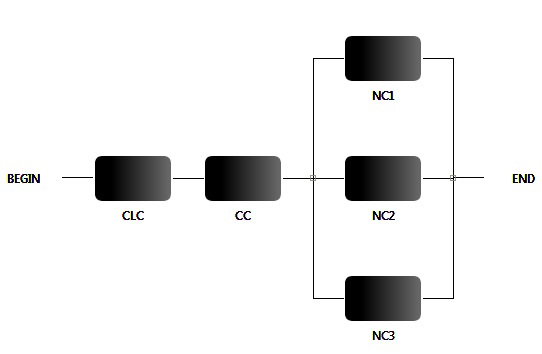 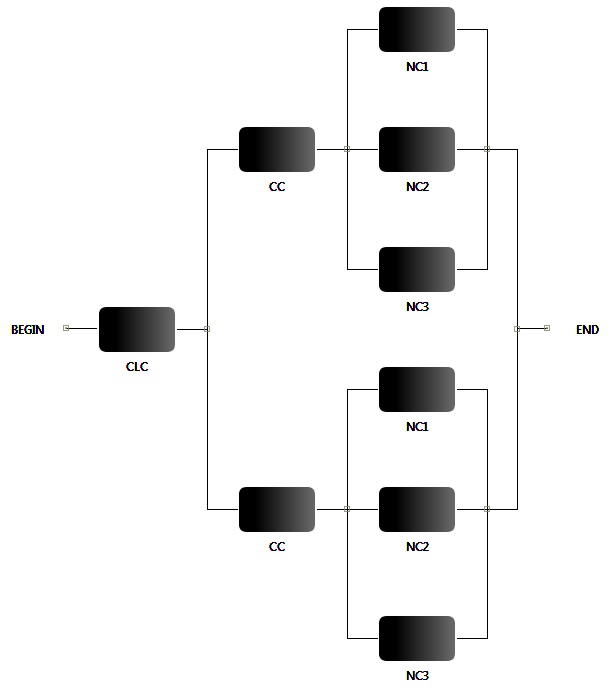 29/08/2012
11
Cenário I		Cenário II		 Cenário III
Estudo de Caso
Disponibilidade
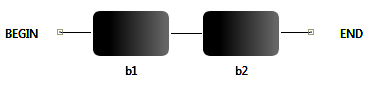 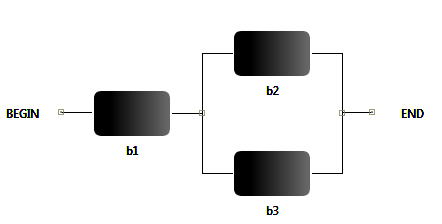 29/08/2012
12
Estudo de Caso
Disponibilidade
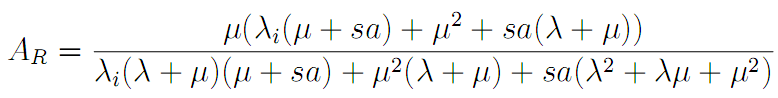 29/08/2012
13
Estudo de Caso
Resultados
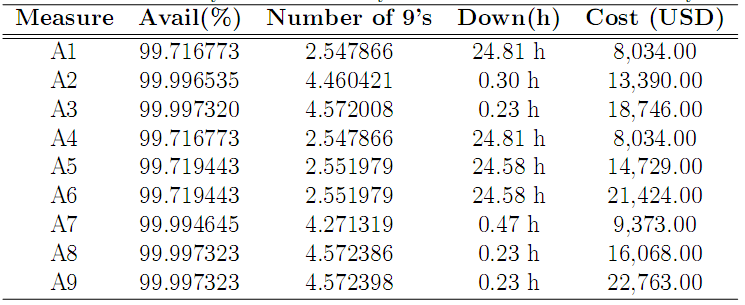 29/08/2012
14
Estudo de Caso
Resultados
29/08/2012
15
Conclusão
Três cenários foram utilizados:
CLC, CC e três nós;
CLC, dois CC’s e seis nós;
CLC, três CC’s e nove nós.

Nove modelos hierárquicos heterogêneos foram usados ​​para representar as arquiteturas redundantes.
Disponibilidade x Custo

Como trabalho futuro, pretende-se analisar, por meio de experimentos, a consistência de dados entre os servidores replicados.
29/08/2012
16
Obrigado!
29/08/2012
17